Dr. Talea Bloch
Screaming is Freeing: Vocal Combat and Contemporary Commercial Vocal Styles
Who is this Person?…should I trust her?
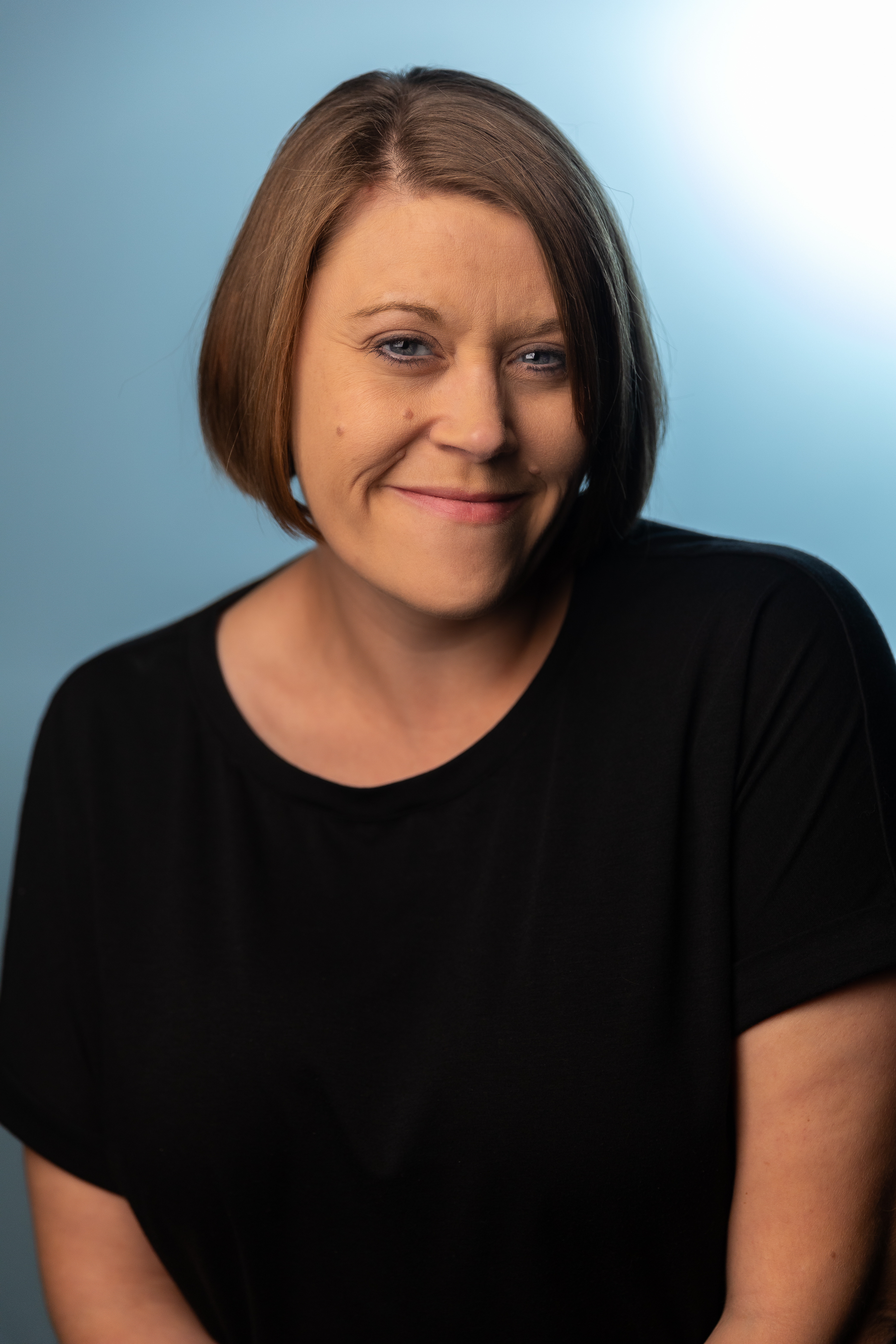 Professional Singer
DMA Vocal Performance
Certified in Contemporary Commercial Styles
15 Years Collage Teaching – Classical and Contemporary Commercial 
Nebraska Wesleyan University 
Vocal Combat Technique 
Beta Pi – Faculty Advisor
President of the Lincoln Alumni Chapter
What is vocal Combat Technique?
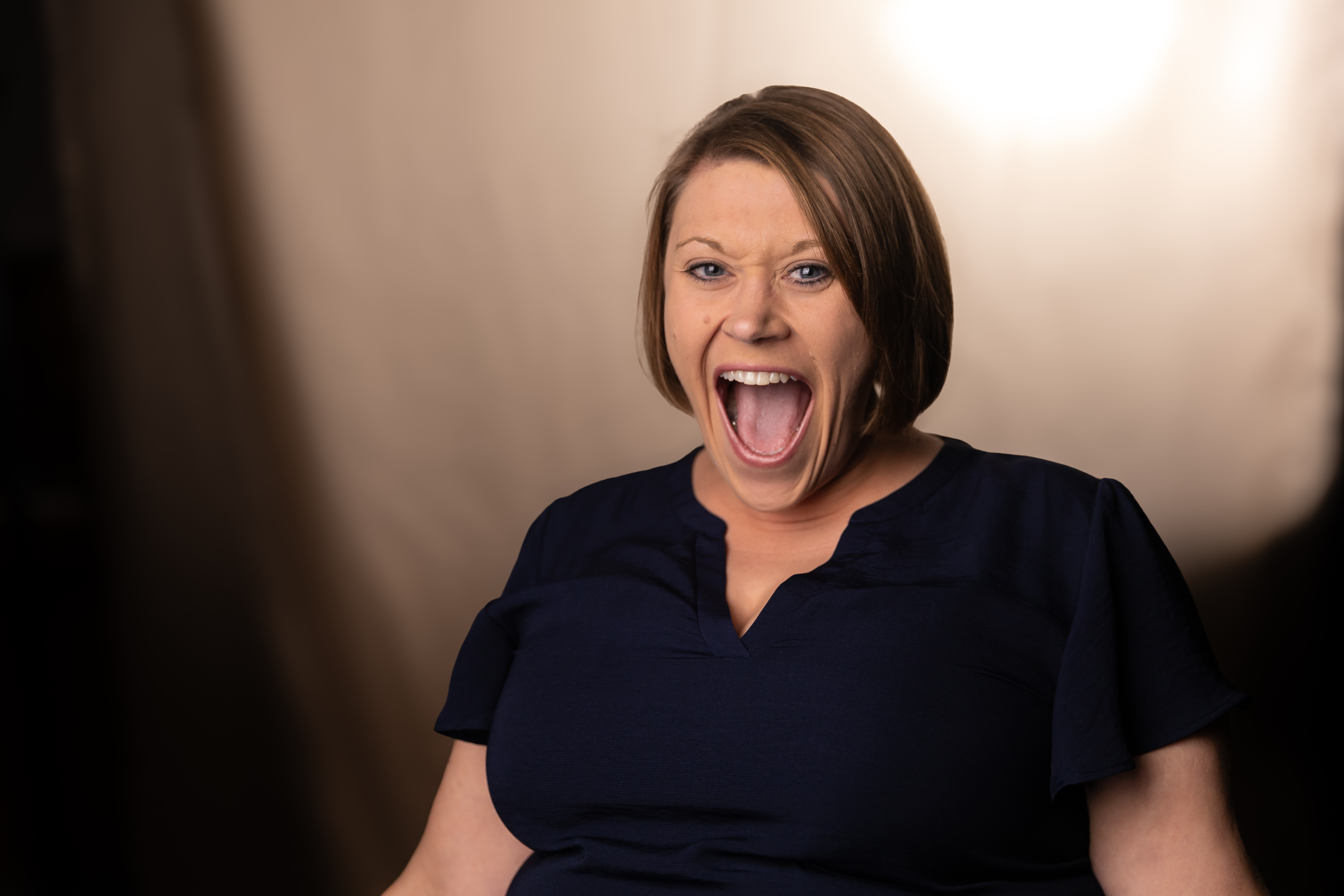 Vocal Extremes in a SUSTAINABLE way – Vocal Health and Science
Vocal Extremes: Screaming, Grunting, Growling, and Some CCM Styles of Music
Based on the pedagogy of D’Arcy Smith  https://www.vocalcombat.com/ 
Training – one of 24 in the world
What I was told…
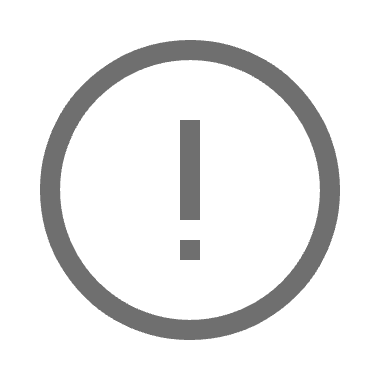 Screaming is bad for you
Stop Shouting
Don’t be a cheerleader
You’re Going to Hurt Yourself
Those contemporary singers won’t have voices in 20 years
ALL THESE THINGS CAN BE TRUE…BUT…
SCREAMING IS FREEING!
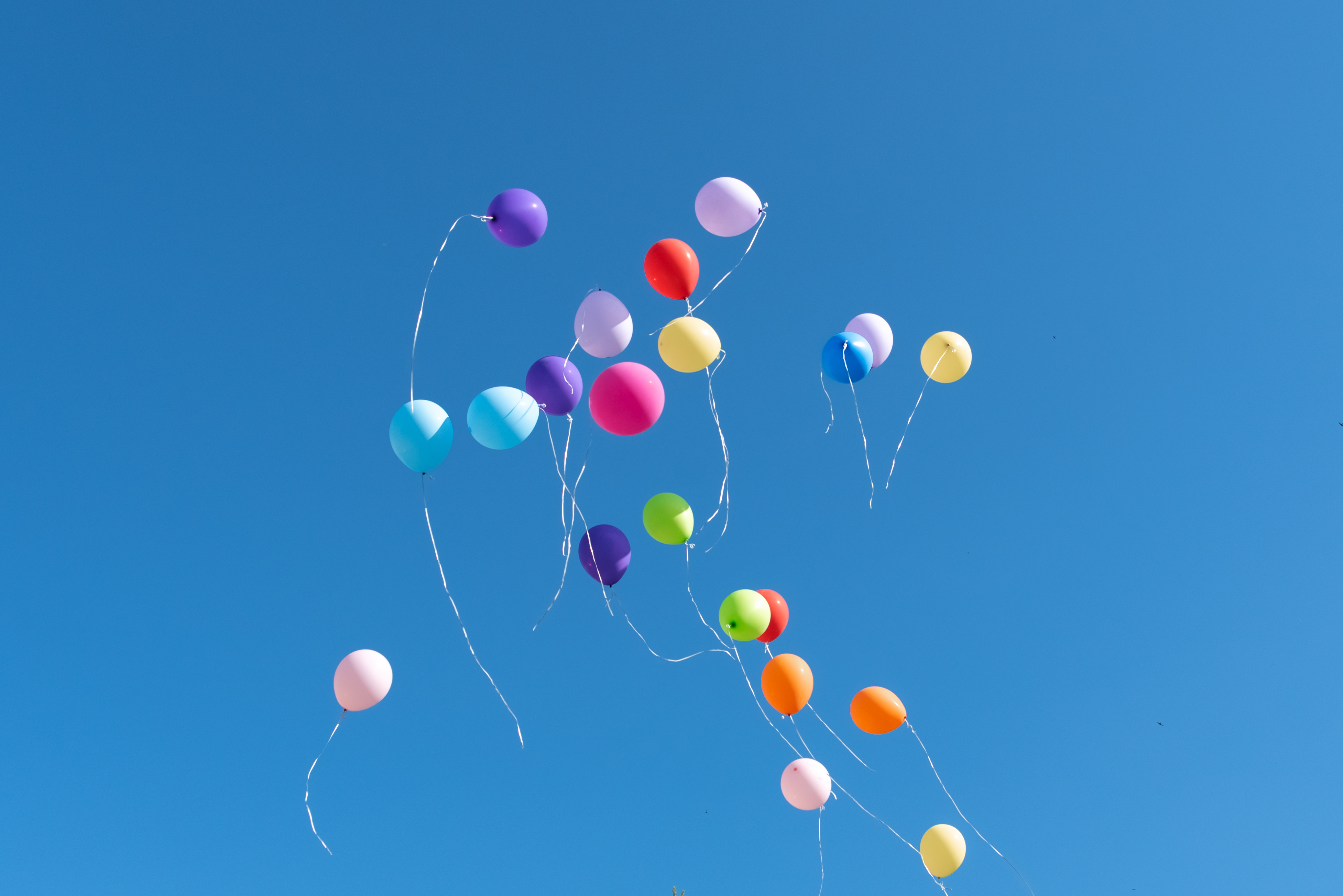 The human voice is capable of more than I ever thought possible
There is release in creating these sounds
None of the distortion in these sounds is created at the vocal fold level
These sounds are commercially desired – I must teach my students to do them in the most sustainable way possible
Commercial Use of Scream
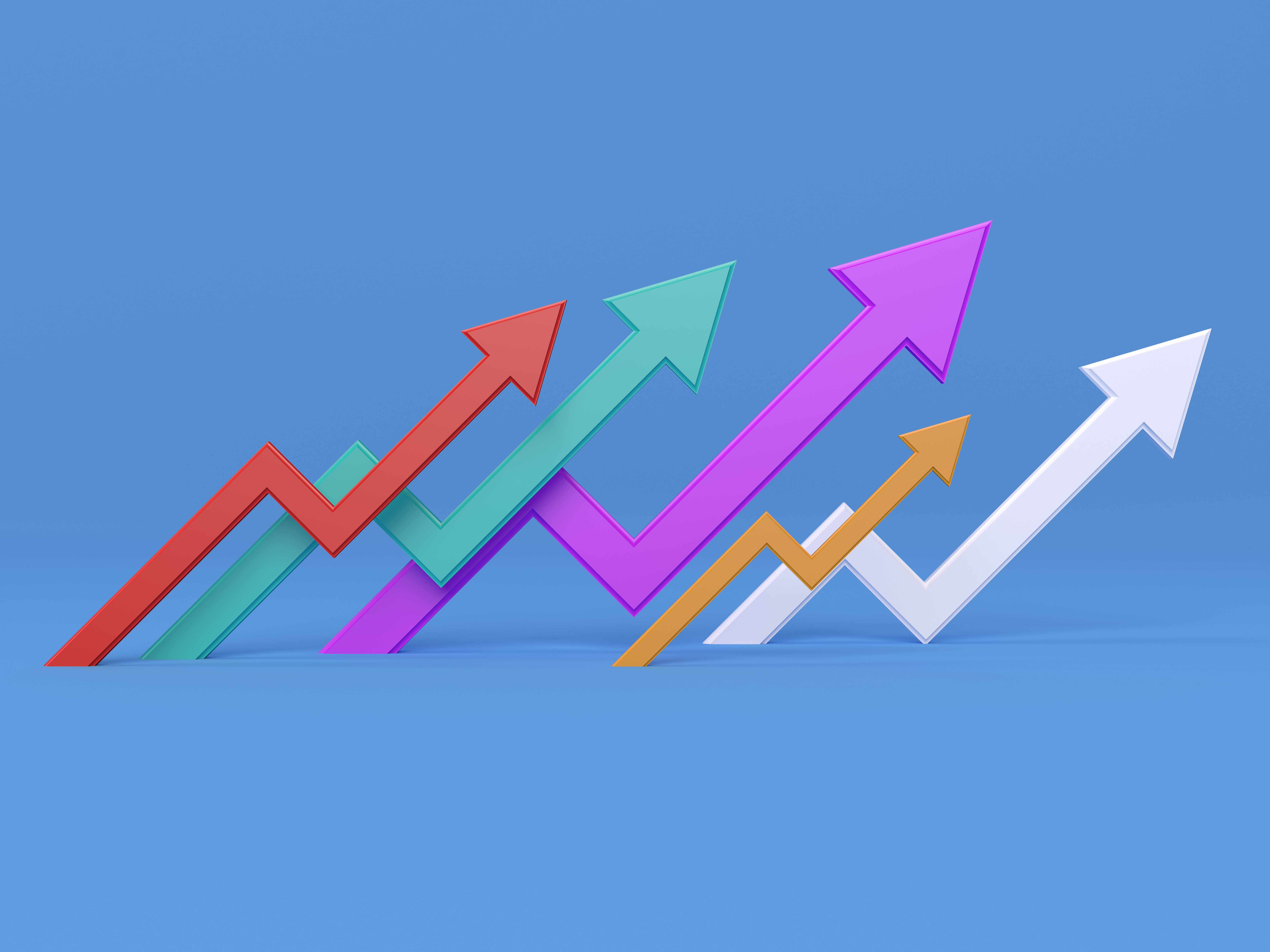 Video Game Industry: 184 Billion Globally, Forbes
Commercial Music Industry: 28.6 Billion Globally, Billboard
Film and TV Industry
Staged Theatrical Works
Scream Therapy
[Speaker Notes: Krishan, Arora. “The Gaming Industry: A Behemoth With Unprecedented Global Reach”, Forbes Magazine, 
IFPI Global Report 2024, Billboard Business News,]
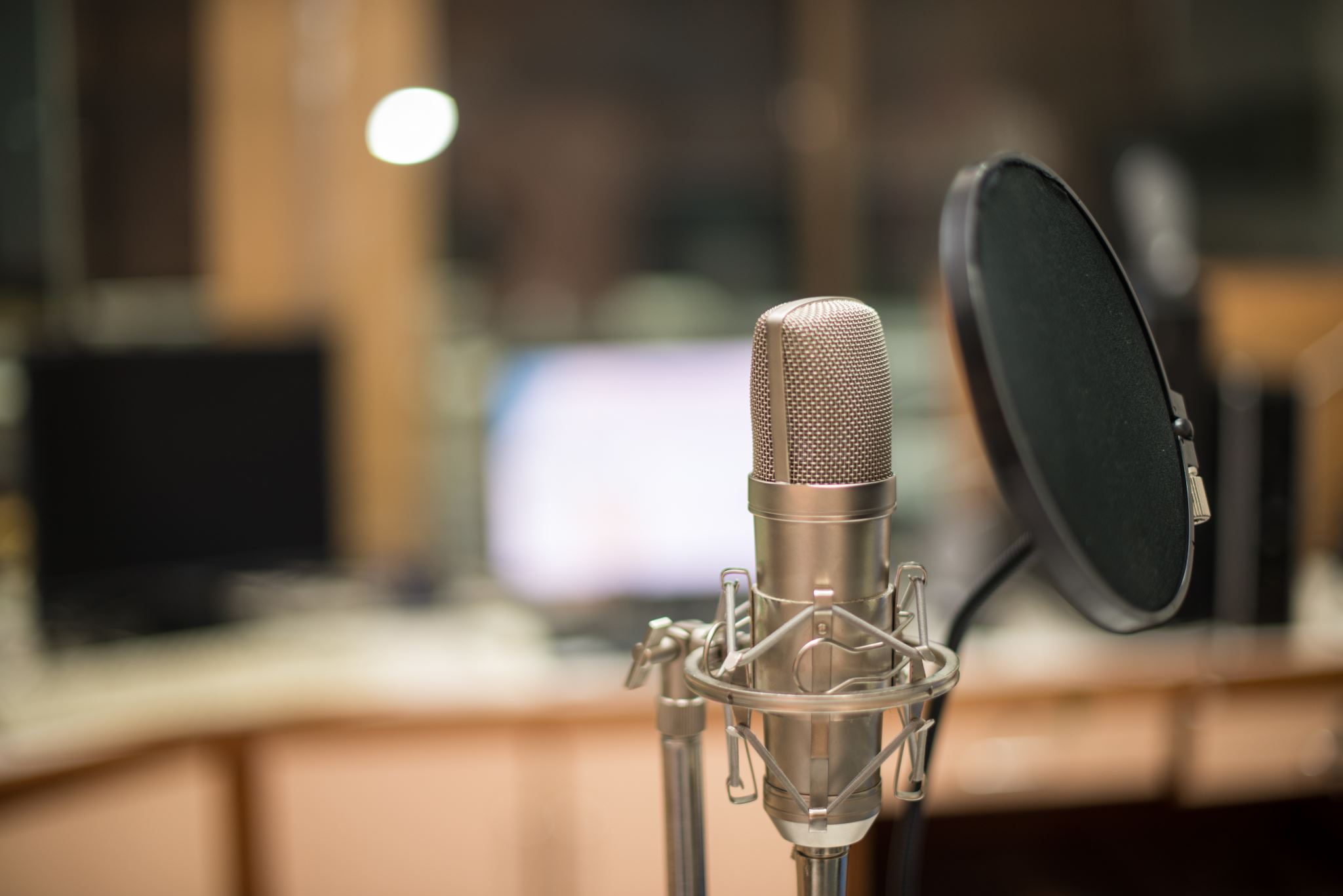 How I Use it
Coaching Shows: 6 This year
Guest Teaching Artist for Vocal Combat Technique
MPE Foundation Technology Grant – Recording Studio at Nebraska Wesleyan University
Student Self-Tape and Audition Opportunities
Voice Studio – Growls, Rock Scream
[Speaker Notes: (The Revolutionists, Matilda, Student Directed 1 Act, Show Choir Set, Cinderella, The Lightening Thief)]
Demonstration Time: Sound and uses
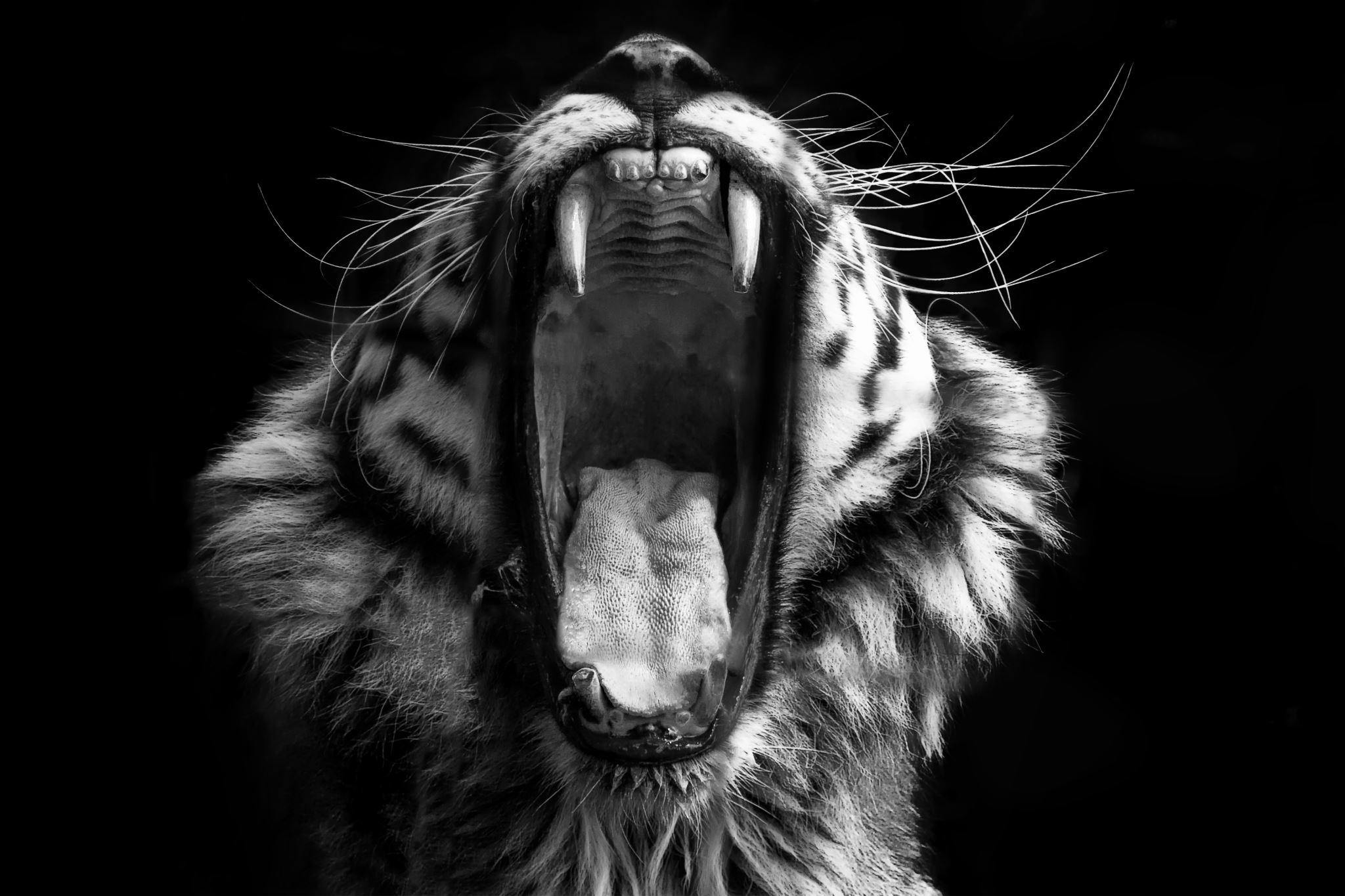 Disclaimer!
Low Growl
Medium Growl 
High Growl
False Fold Scream
Uvular Scream
[Speaker Notes: Low growl – used for character voices, ogers,]
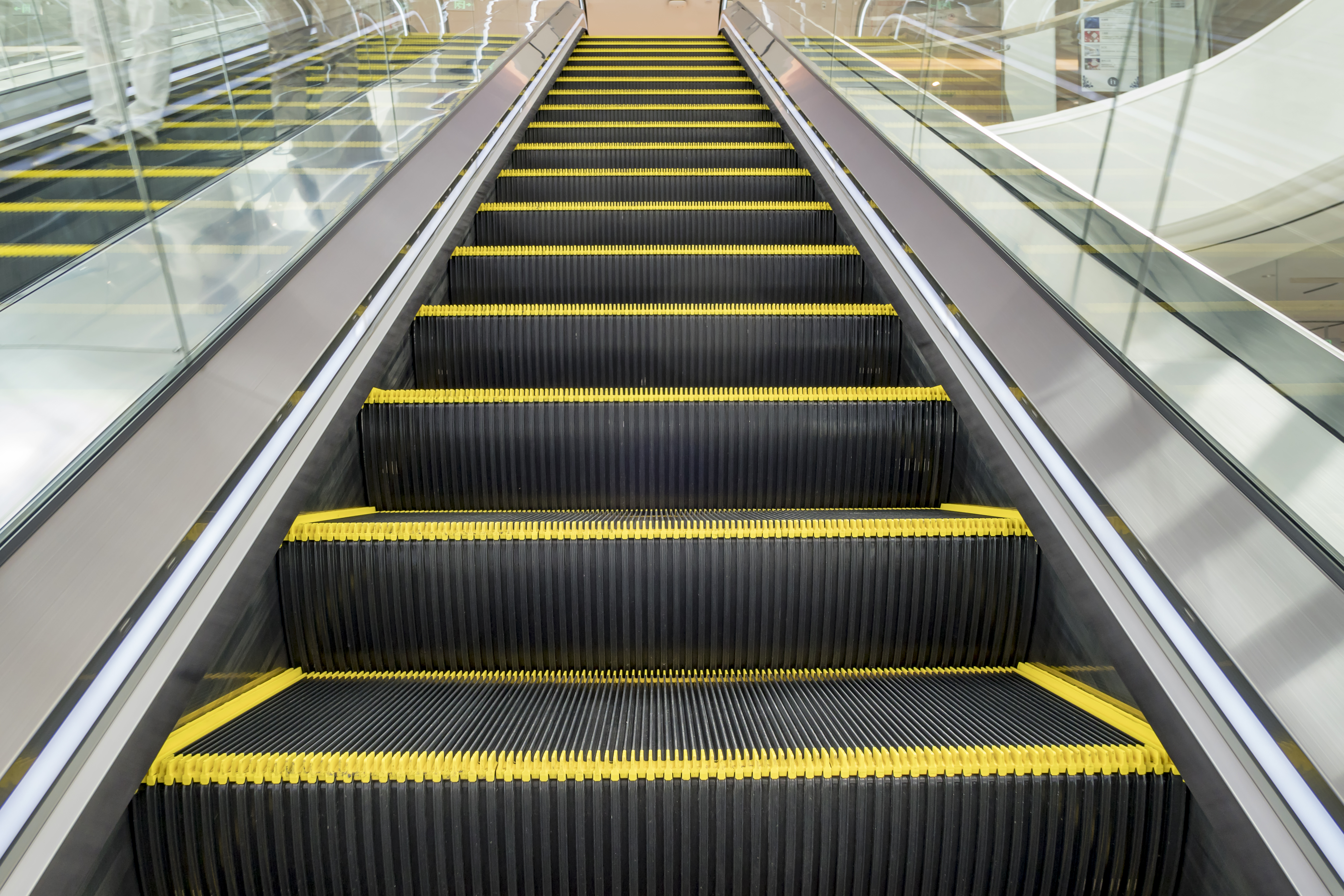 Next steps
Teaching a Summer Class
Continue Developing Exercises for the Voice Studio
Implement a Scaffolded Pedagogy for the Voice Studio
Share my Findings with Colleagues
Present at MPE Conference?
More information…reach out to extensionofficer@muphiepsilon.org
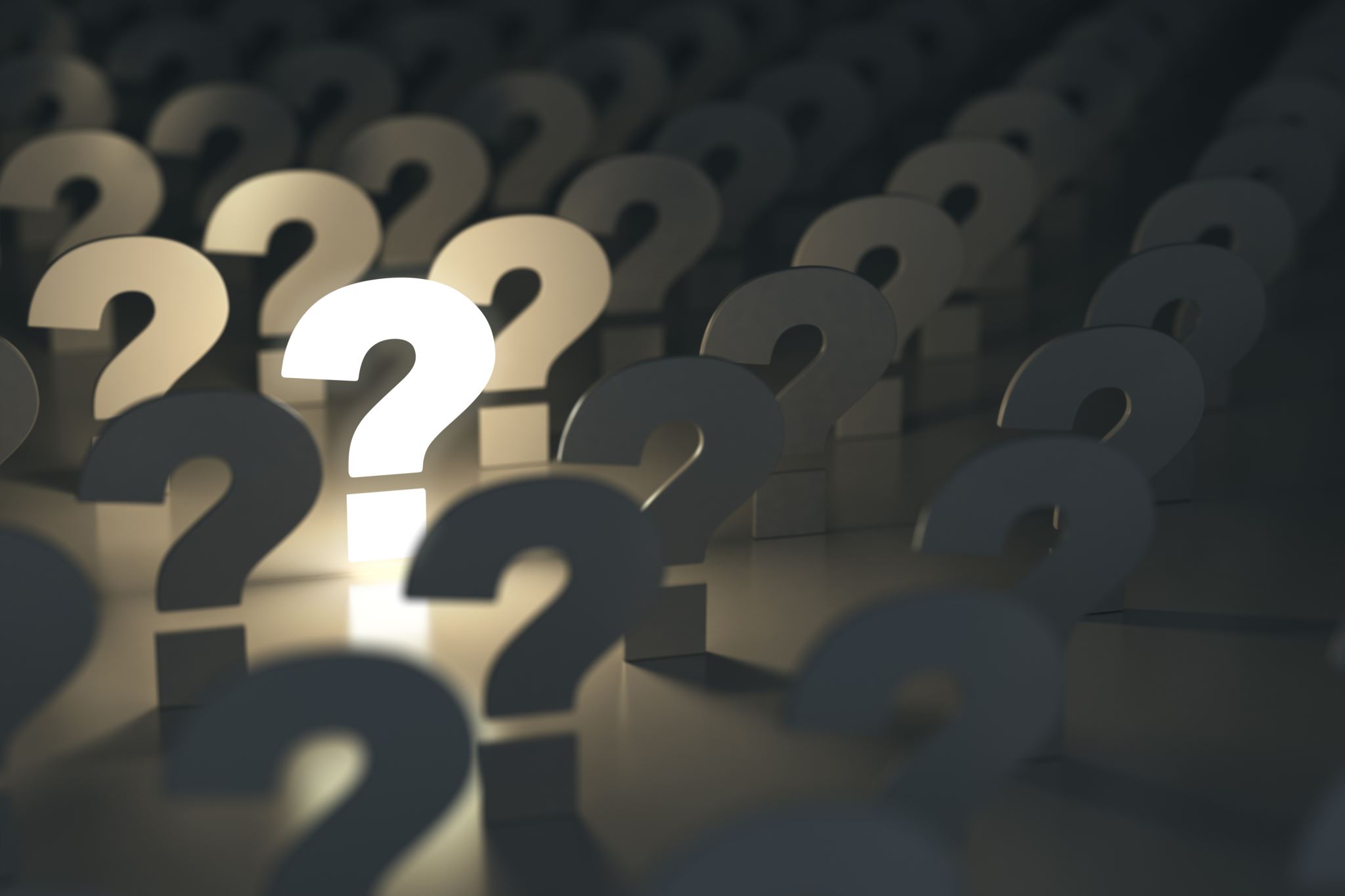 Questions?